Глагол как часть речи
Мастер - класс
 «Технология развития критического мышления»
учителя  русского языка и литературы
 МБОУ Пржевальская СОШ
Парфеновой З.В.

2016
Образовательные результаты ТРКМ:
умение задавать вопросы, самостоятельно формулировать  проблему;
умение вырабатывать собственное мнение на основе осмысления различного опыта, идей и представлений;
умение аргументировать свою точку зрения и учитывать точки зрения других;
способность участвовать в совместном принятии решения;
умение сотрудничать и работать в группе.
Модель урока
Вспоминаем то, что знаем:
Что обозначает глагол?
Какие лексические значения имеют глаголы?
 Какие морфологические признаки (постоянные и непостоянные) глагола вы знаете?
Как изменяются глаголы?
Что вы знаете о спряжении глаголов?
Какова синтаксическая роль глаголов?
Прием«Знаю- хочу узнать – узнал»
Прием«Знаю – хочу узнать - узнал»
Самостоятельная часть речи, «действие предмета»
Этимологическое 
значение
Способы
образования
глагола.
Неопределённая форма   
 Что делать? Что сделать?
Этимологическое значение
Этимологическое   значение
В старославянском языке ГЛАГОЛЪ- «слово», ГЛАГОЛАТИ – «говорить».
Существует в древнерусском языке с XI века.
Как грамматический термин употребляется с XVII  века, в словарях – с 1704 года.
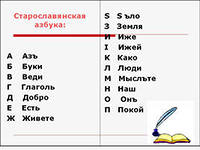 Лексическое  значение
Слово «глагол» в Древней Руси обозначало речь вообще.
В словаре В.И. Даля: «Глагол – это речь человека, разумный говор, язык».
В словаре С.И. Ожегова: Глагол- часть речи, обозначающая действие или состояние и изменяющаяся по временам, числам и лицам (в наст. вр.) и родам (в прош.вр.)
8
Значение слова «глагол»
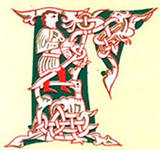 Название буквы в старорусской азбуке
Орудие казни (стол с перекладиной в форме буквы Г)
СЛОВО
"глаголом жги сердца людей»
«А да Б как Аз да Буки, В – как Веди, Г – глагол»
«Кругом пустыня, дичь и голь…
А в стороне торчит глаголь…"
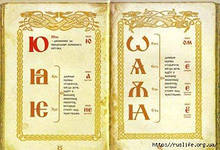 9
Фразеологизмы
Фразеологизмы
Обидеться
Клевать носом
Убежать
Зарубить на носу
Мешать
Унести ноги
Дремать
Путаться под ногами
Запомнить
Надуть губы
Синквейн
Глагол

Живой, яркий
Работает, знает, говорит
Самая деятельная часть речи
Действие
Имя существительное

Два прилагательных

Три глагола

Фраза из четырёх слов

«Смысловой синоним»
Источники
Учебник «Русский язык», 5-й класс. Р.Н. Бунеев, Е.В. Бунеева, Л.Ю. Комиссаров.- М.: Баласс, 2012. - 234 с.
Бунеева Е.В. Русский язык. 5 класс. Методические рекомендации для учителя\ Е.В. Бунеева, Н.А. Исаева, Л.Ю. Комисарова. – Изд. 3-е, перераб.- М. : Баласс, 2012. – 432 с. 
Технология развития критического мышления через чтение и письмо. [Электронный ресурс] – URh: www.fgos-shkola14nv.narod.ru›35.html (дата обращения 27.06.2013)
12